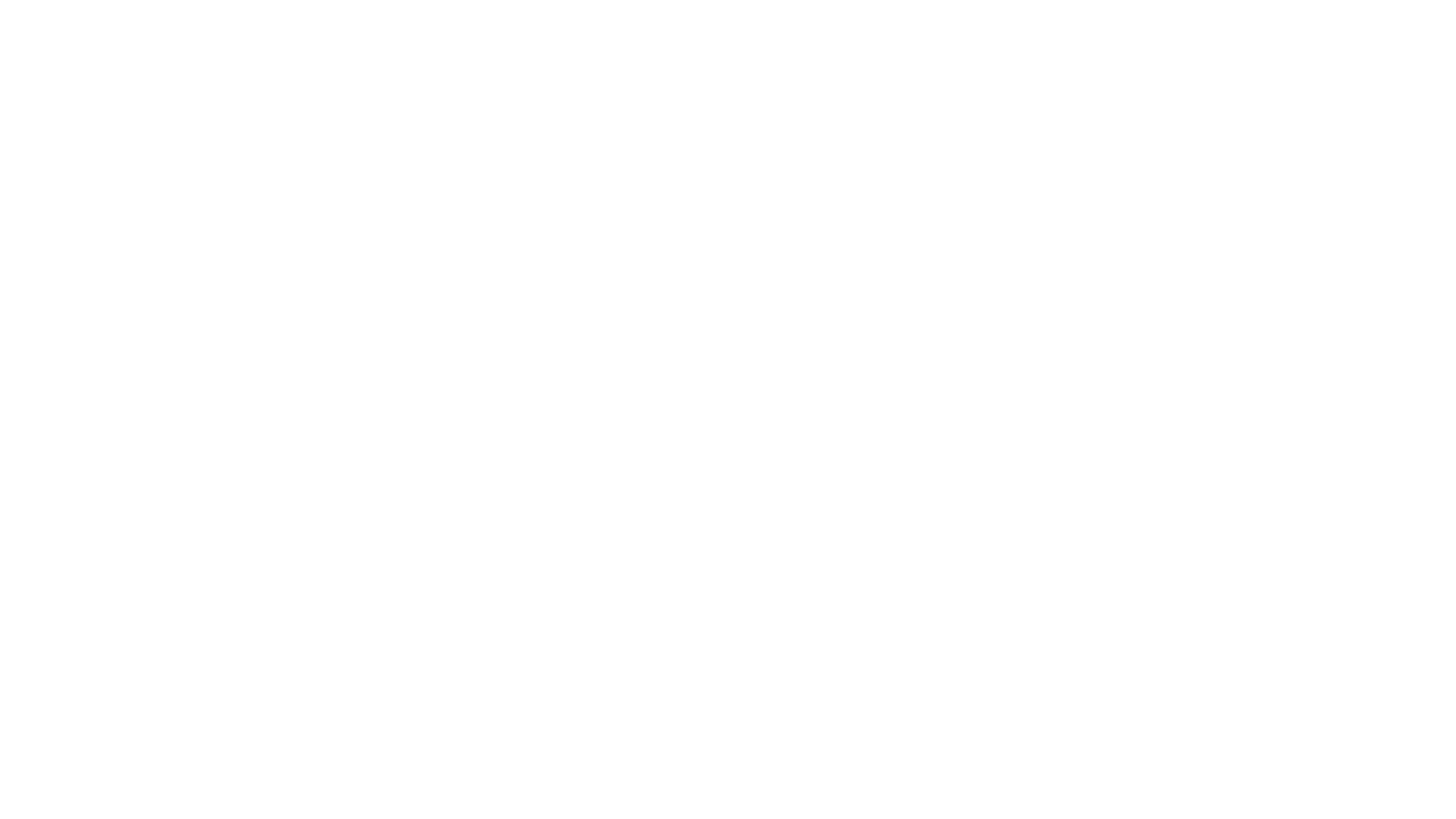 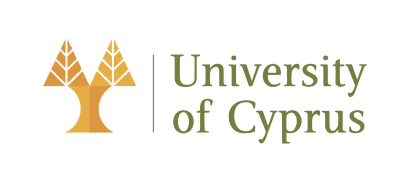 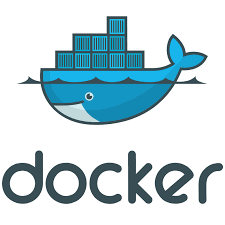 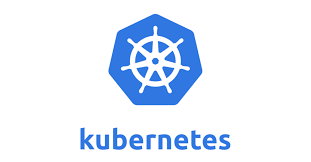 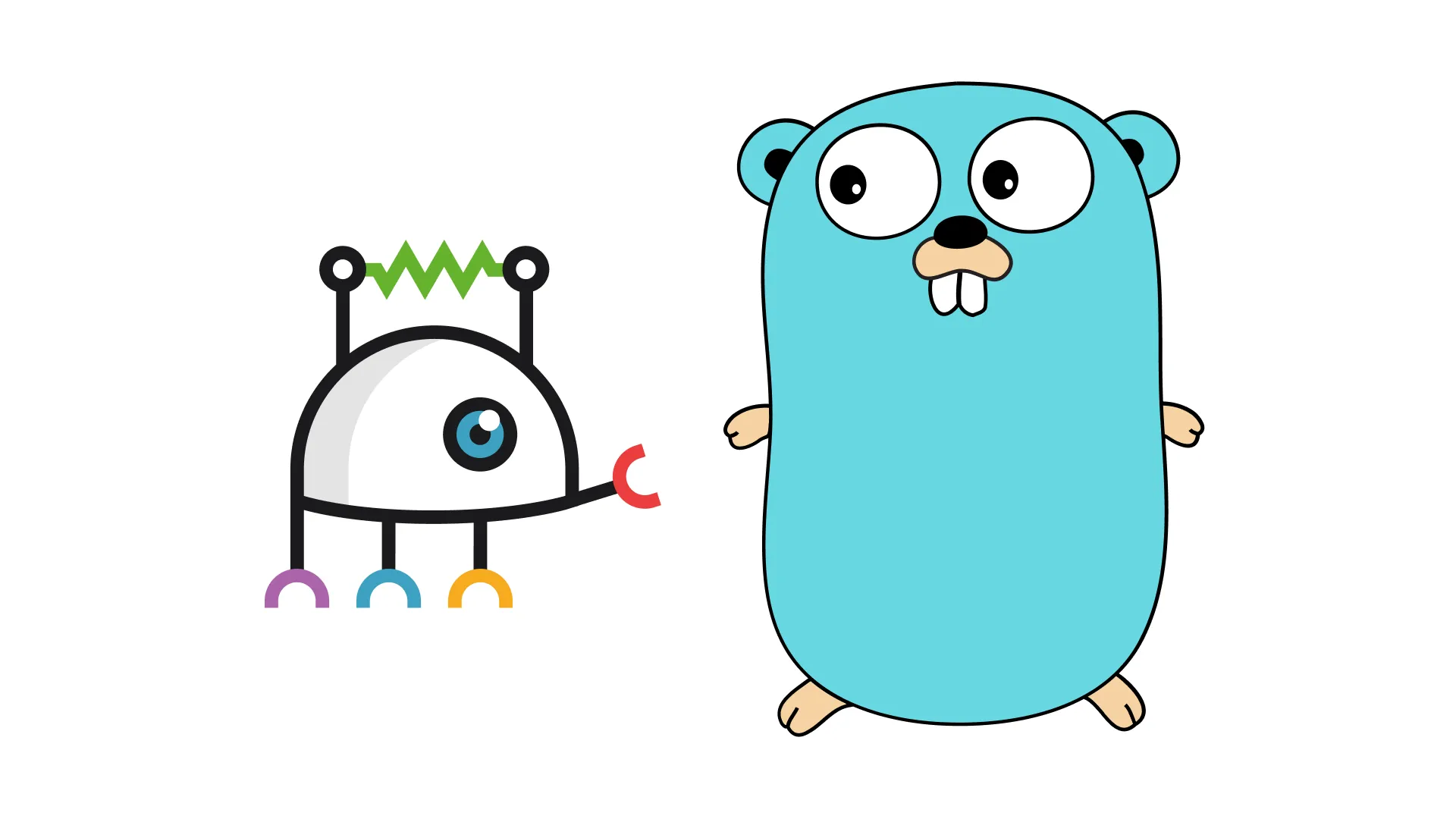 Go Docker Kubernetes
Andronikos Charalambous
Christina Hadjizorzi
Joanna Georgiou
1
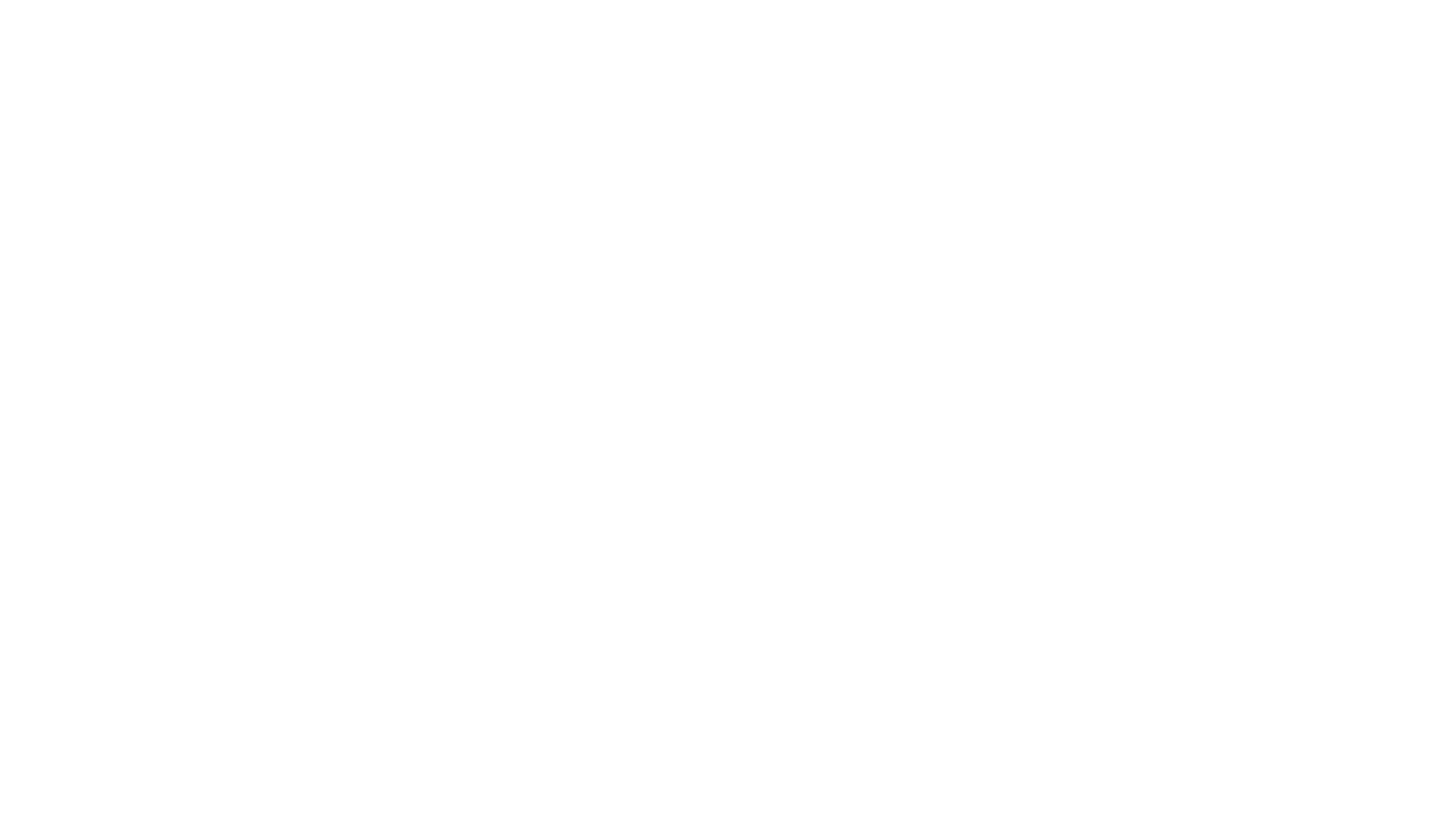 Contents
Introduction
Go
Why Go
Who is using Go
Docker 
Docker workflow
Virtual machines vs Containers
Kubernetes
Intro to Kubernetes
Kubernetes Features
Implementation
Demo
2
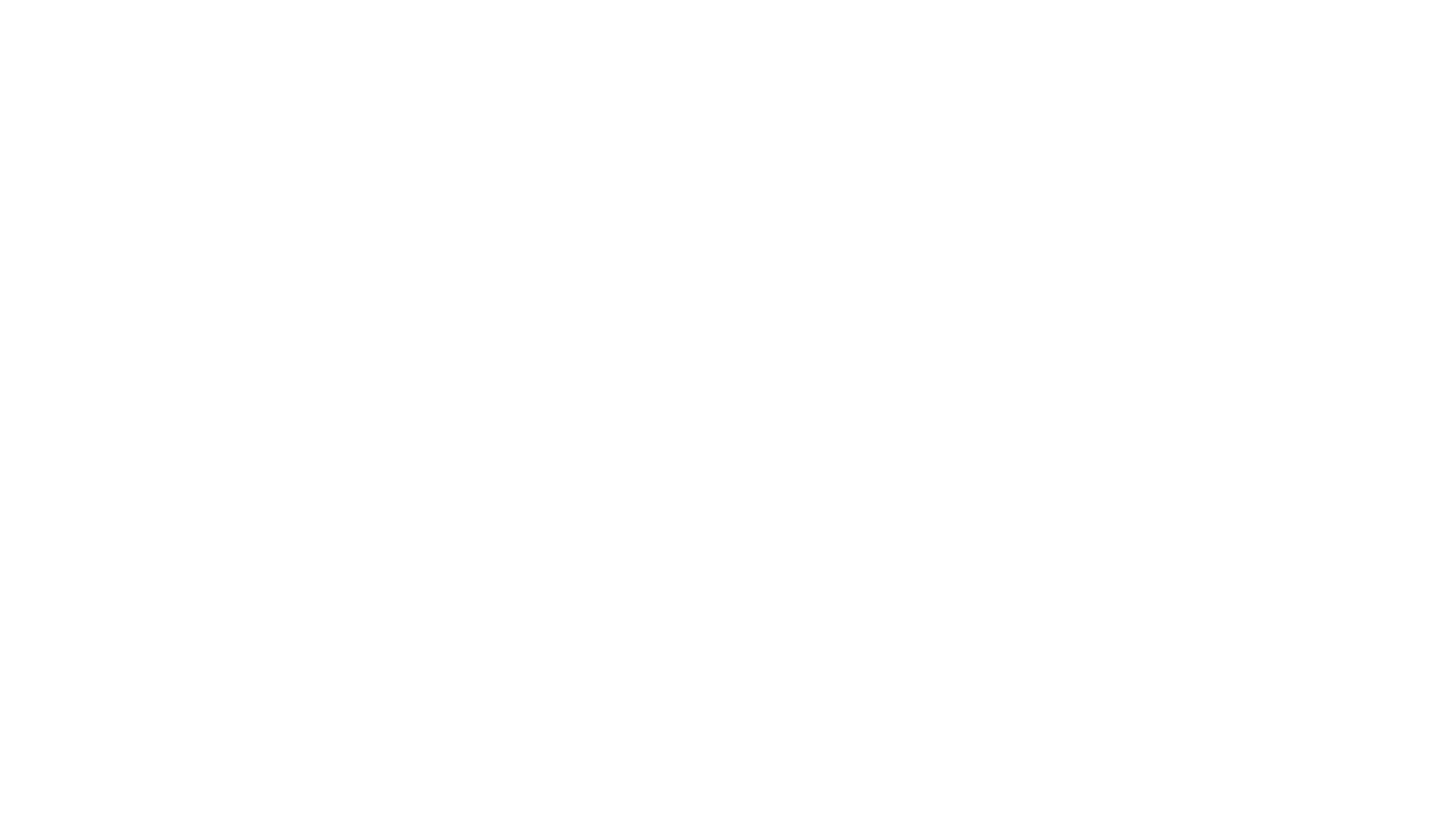 Introduction
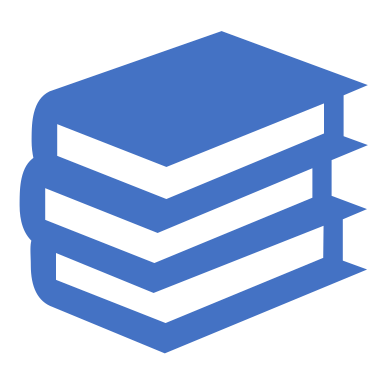 Architecture with:
Go
Docker
Kubernetes

This architecture used for cloud computing 
Efficient 
Scalability
3
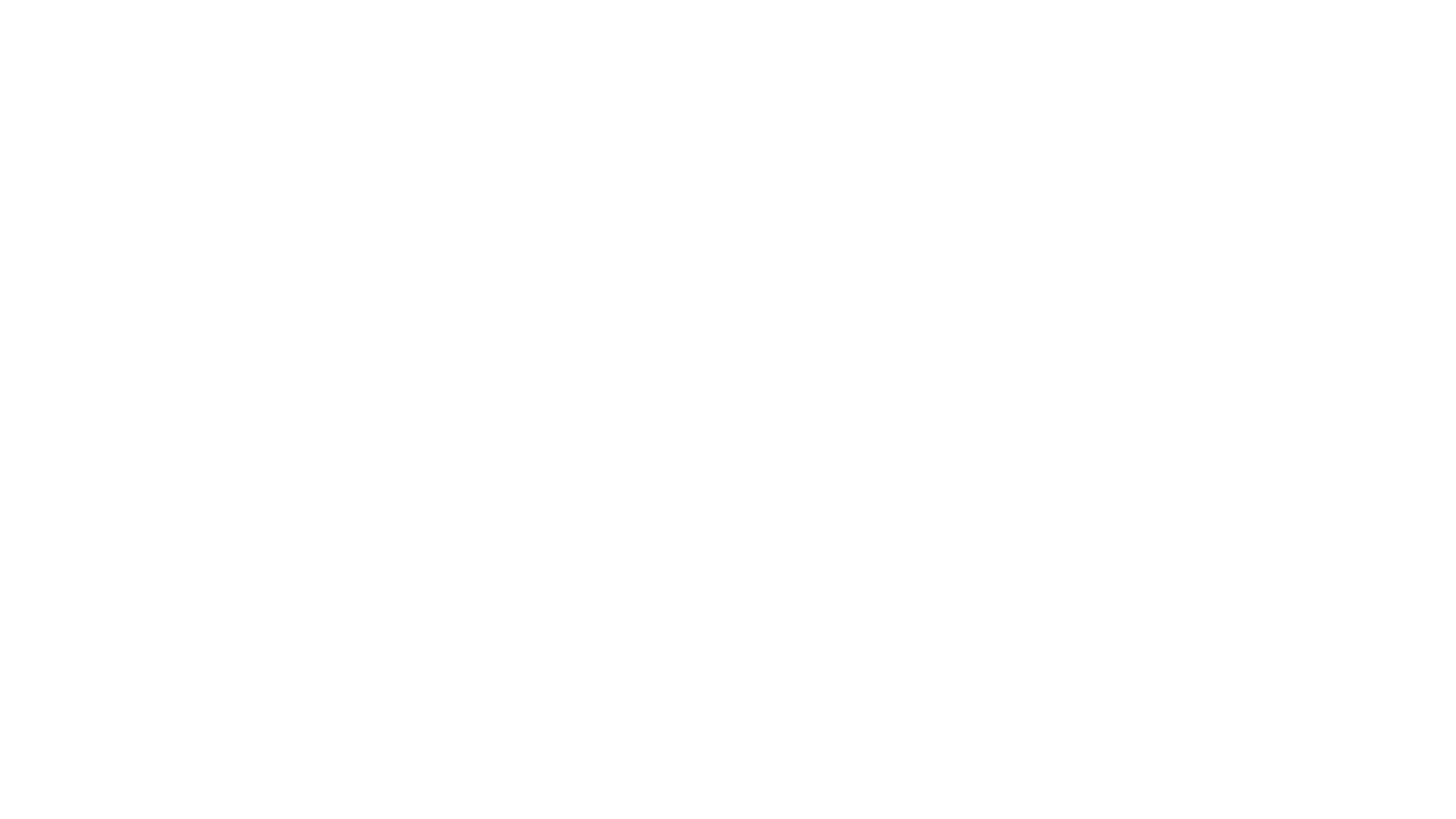 Go
Designed by Google (Robert Griesemer, Rob Pike, Ken Thompson) 
First Release 2009
Developed for high performance and fast development
Open Source Programming Language
Simple, Reliable, Efficient
Easy to write programs that get the most out of multicore and networked machines
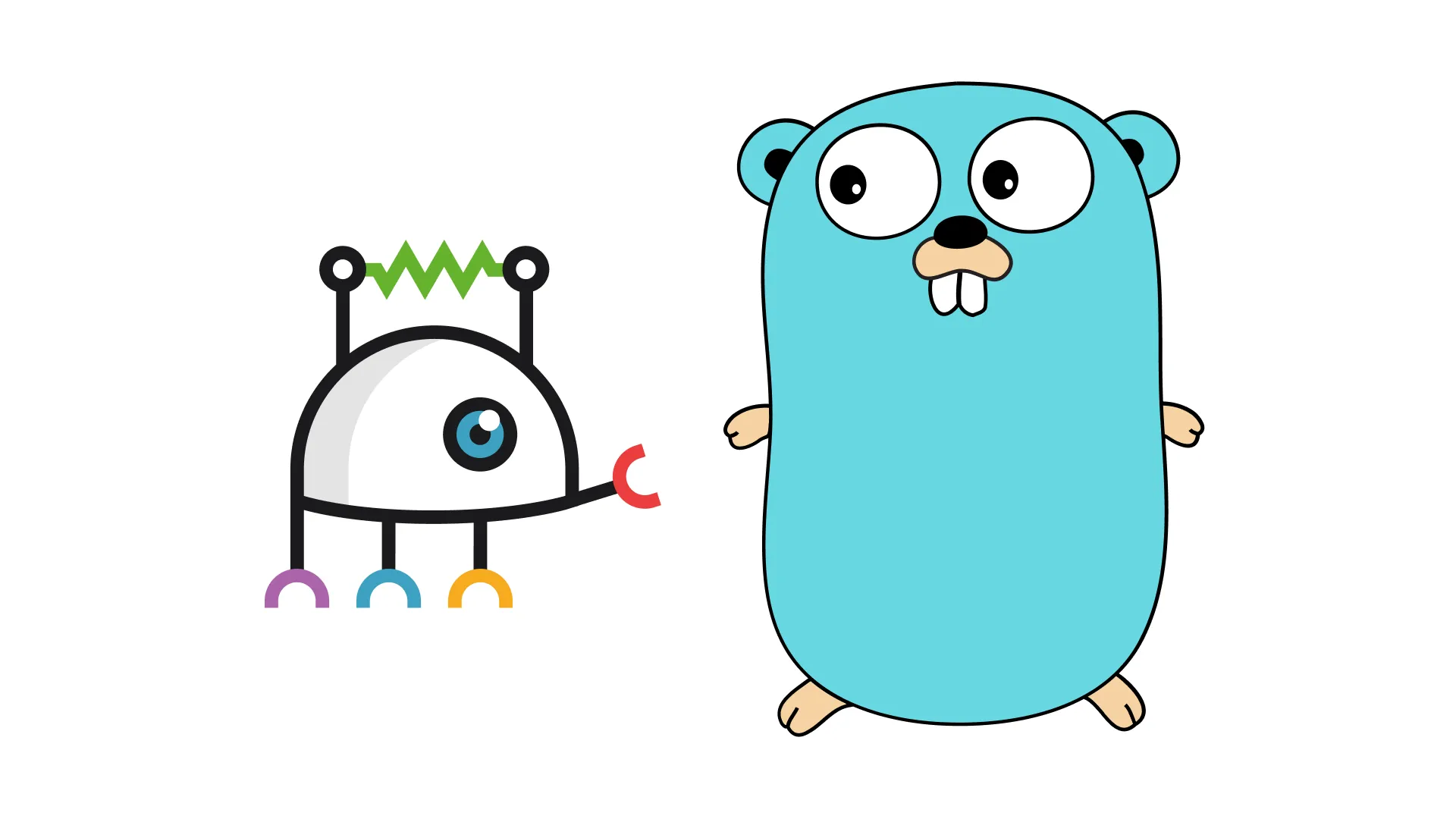 4
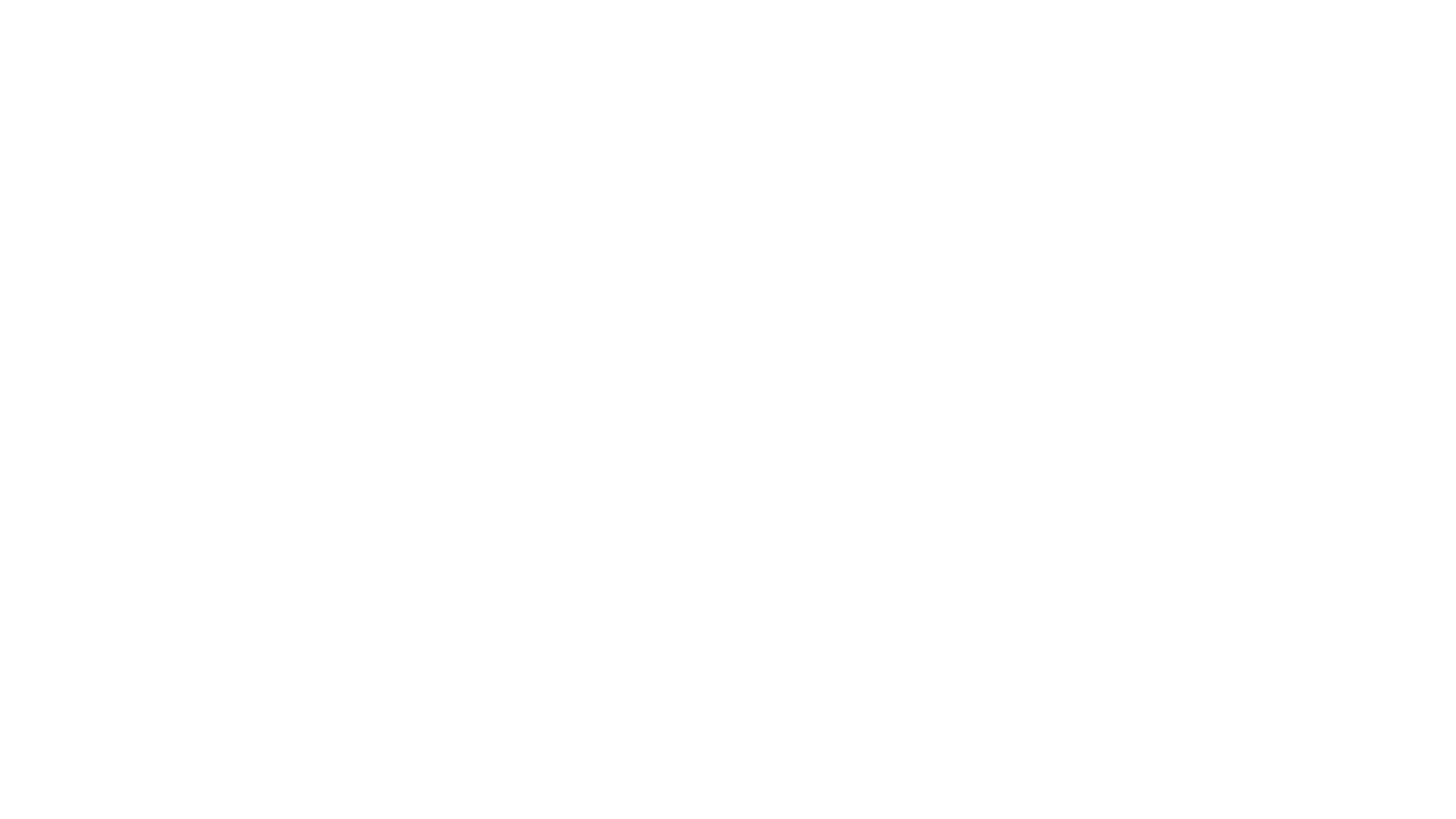 Why Go
Compiled Language
Goroutines
Channels
Concurrency
Cross Platform
Own Runtime
Built-in Framework for Testing and Profiling
Garbage Collection
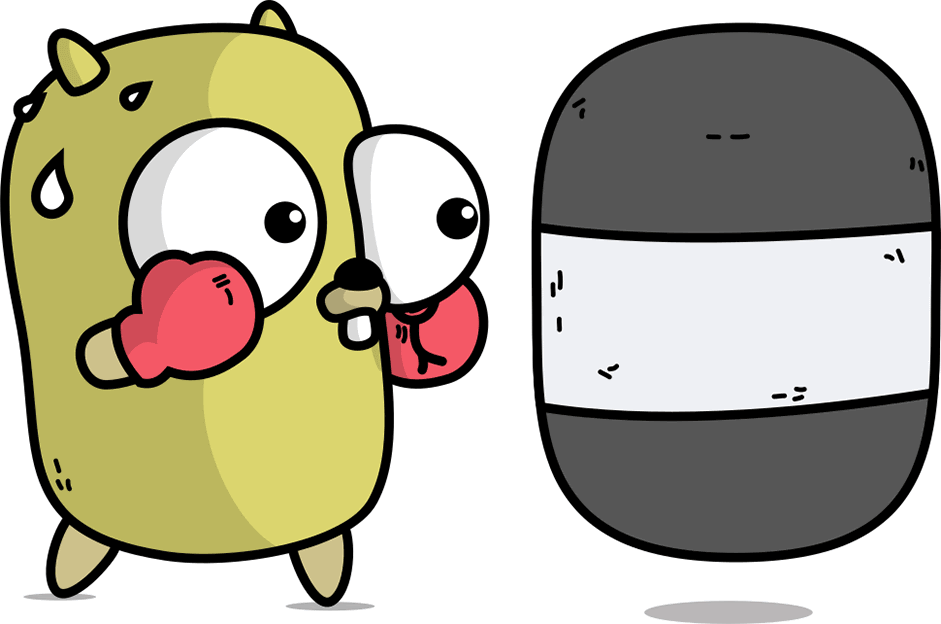 5
6
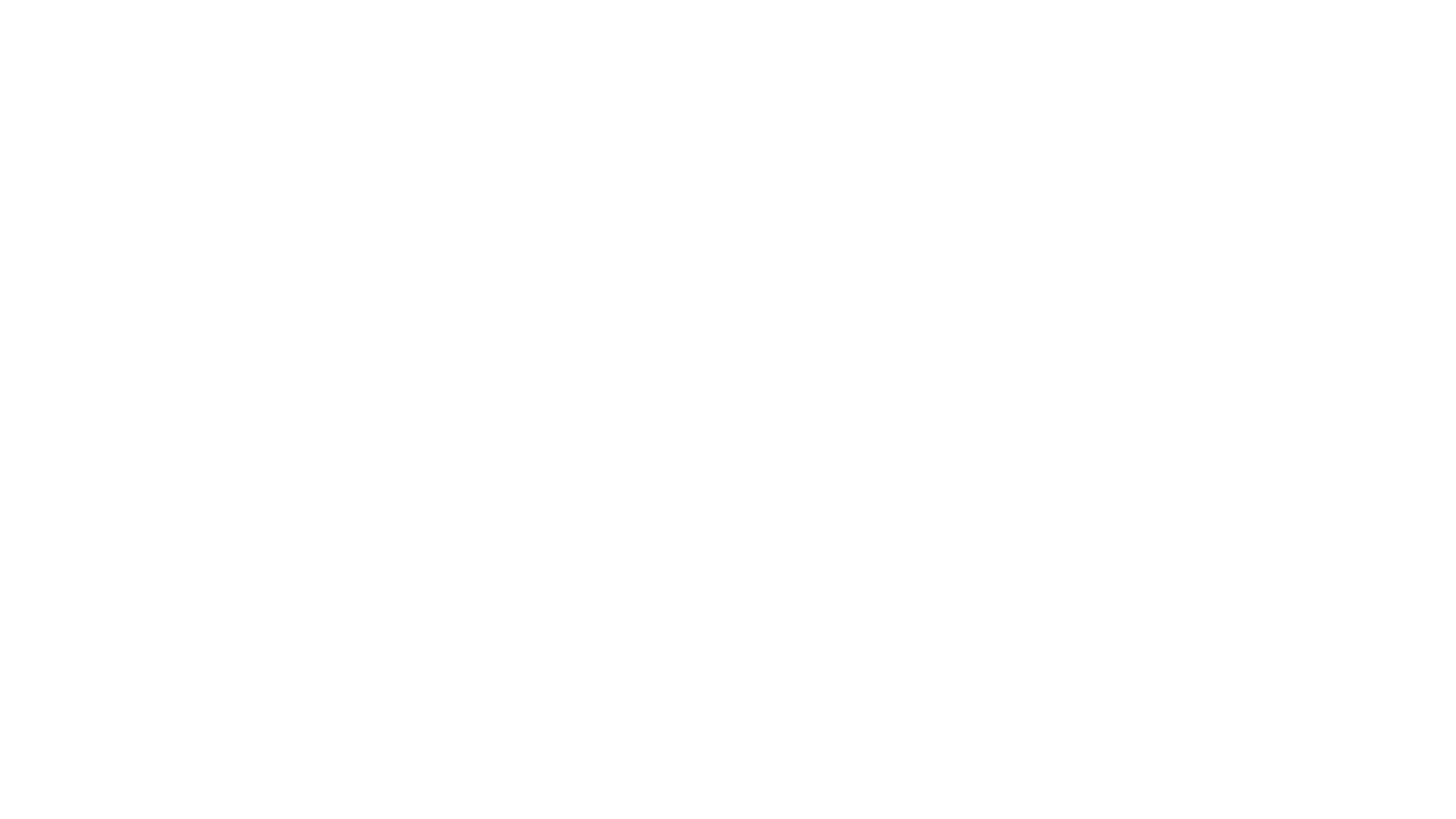 Docker
Developed by Solomon Hykes
Release in 2013
Use OS-level virtualization to deliver software in packages called containers
Fast, Easy and portable application development
Docker’s comprehensive end to end platform includes UIs, CLIs, APIs and security
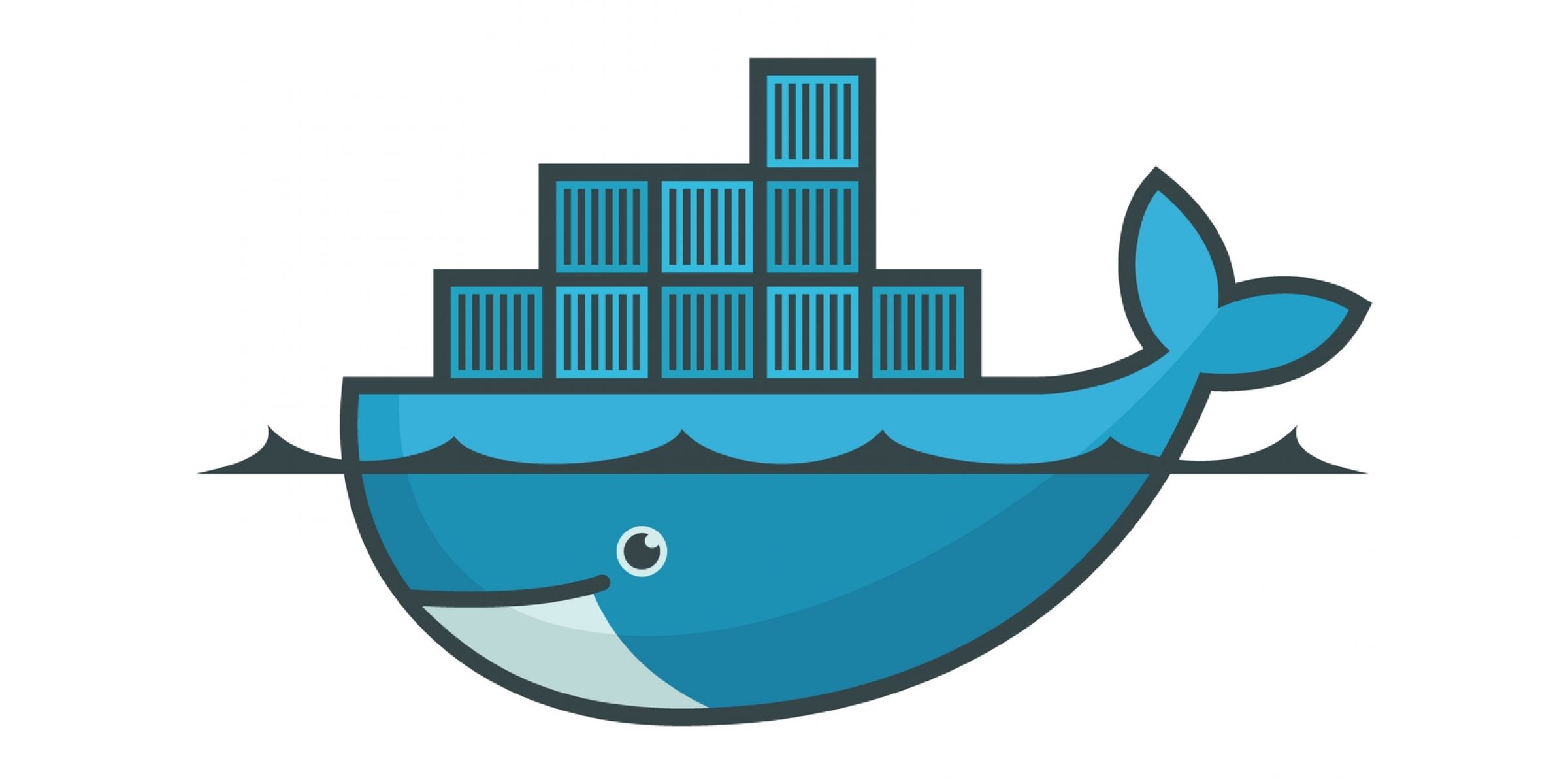 7
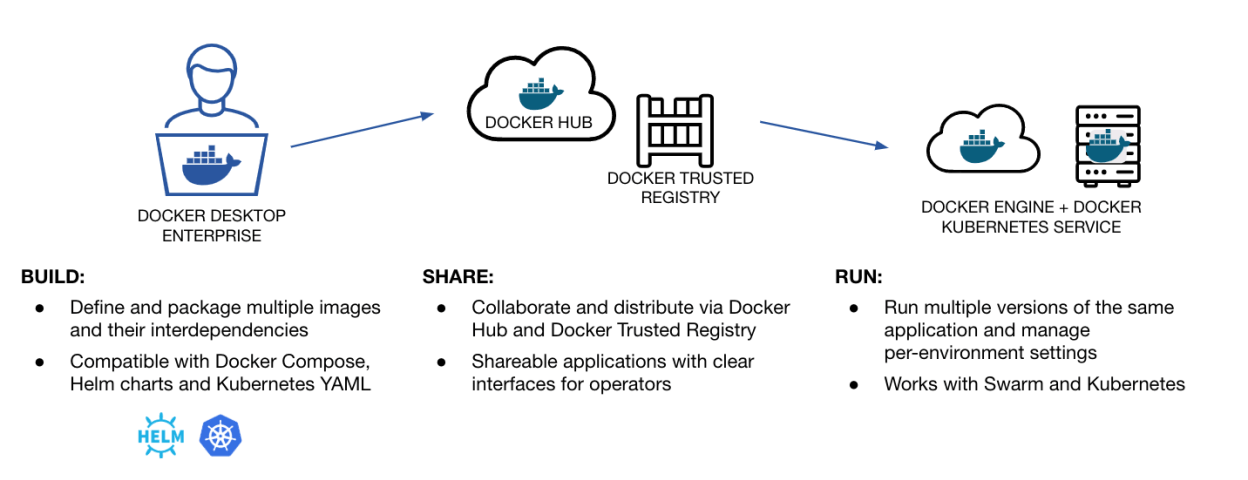 8
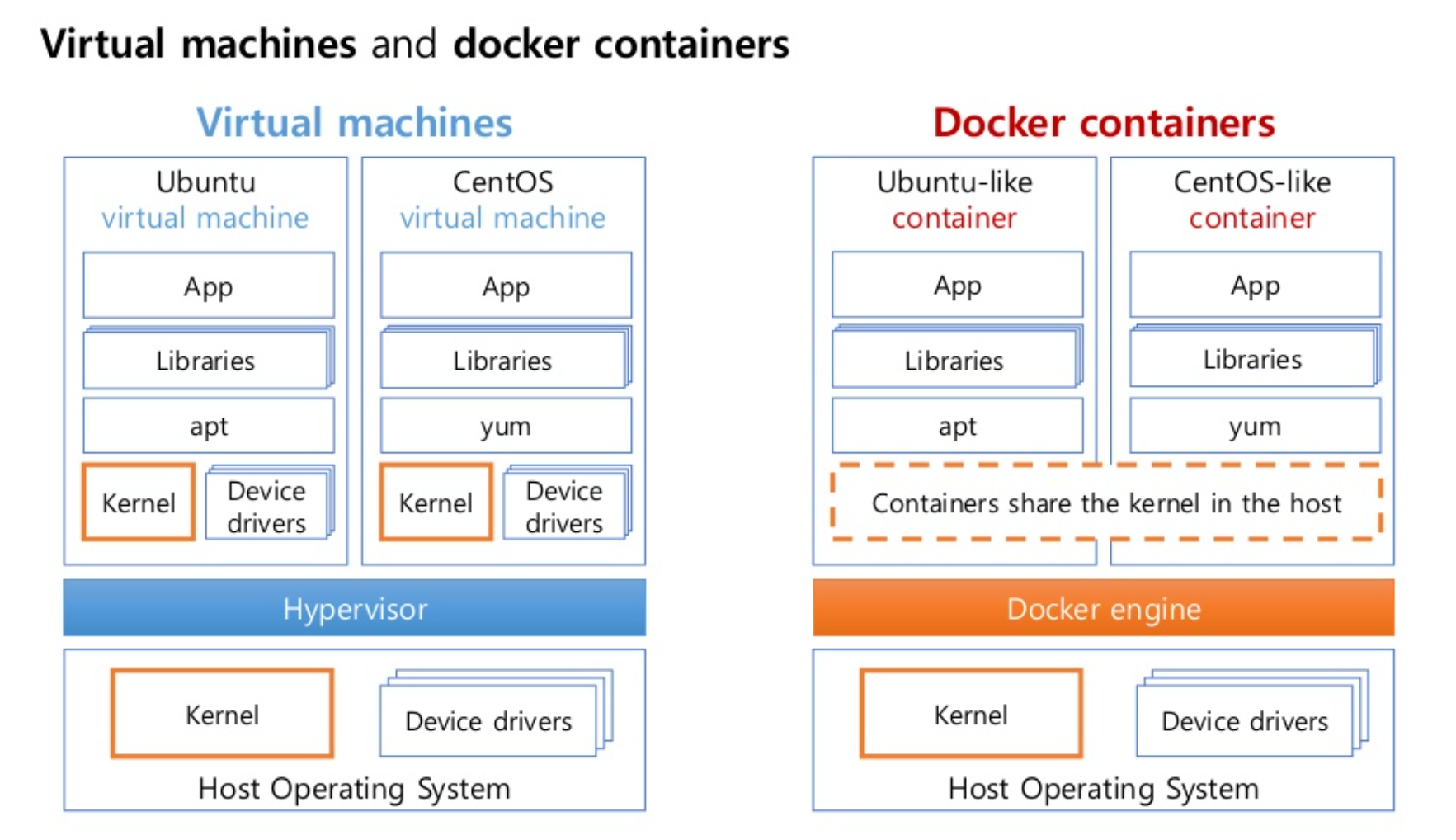 9
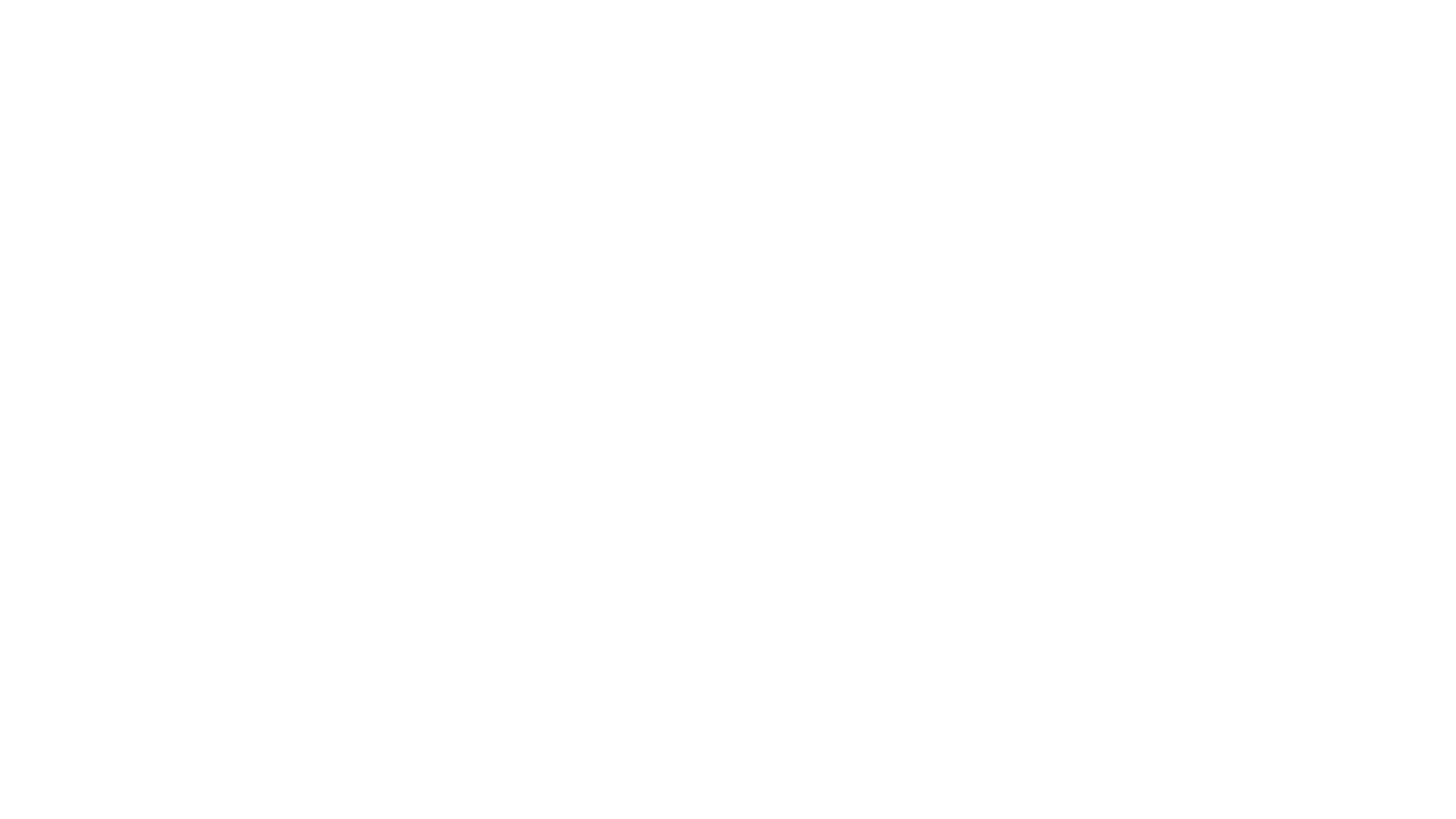 Kubernetes
Developed by Google
Release in 2014
Written in Go
Open Source container orchestration
 Manage hybrid cloud and multicloud deployments
Deliver applications faster
Make developers more productive
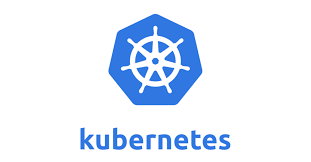 10
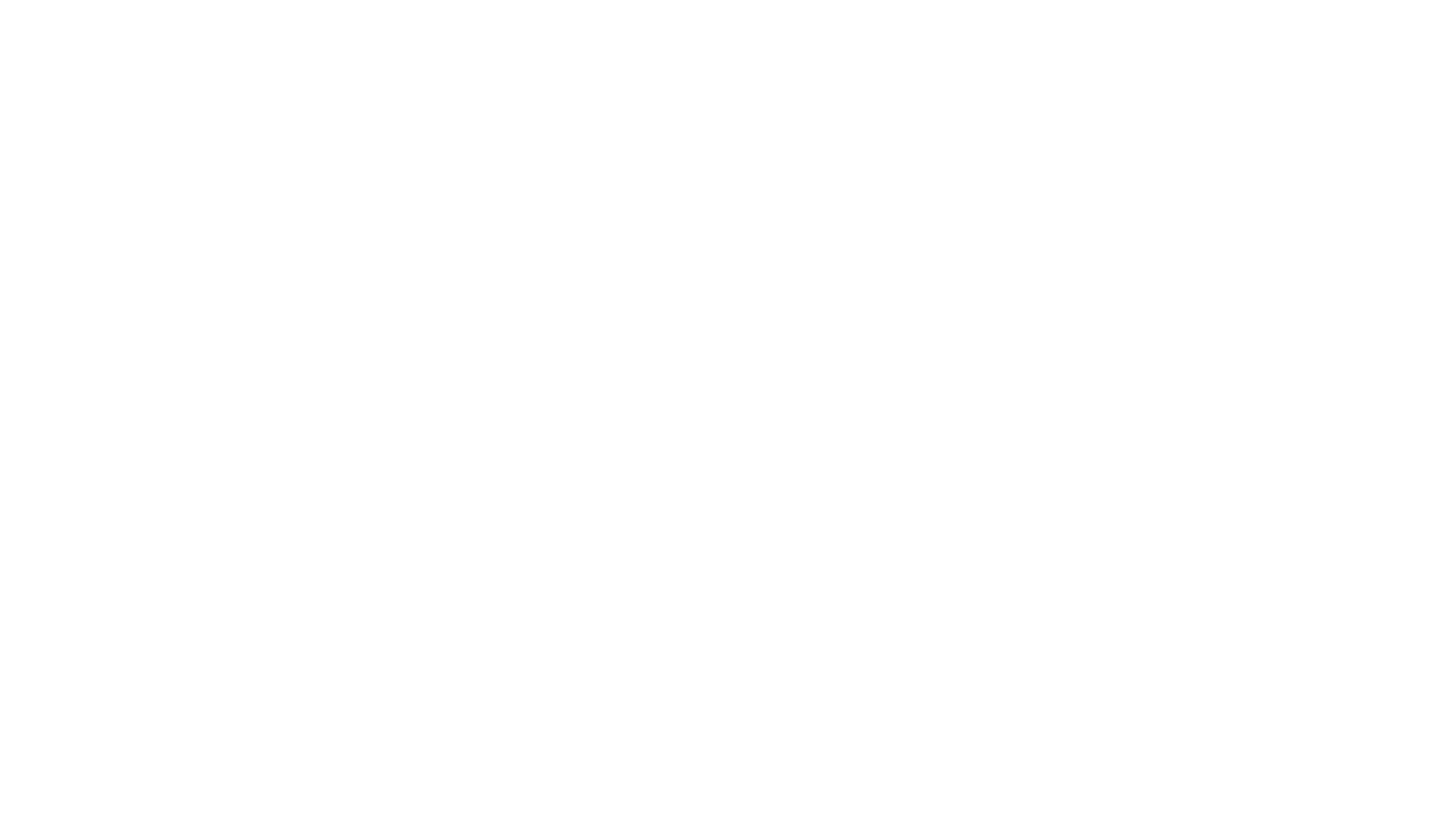 Kubernetes Features
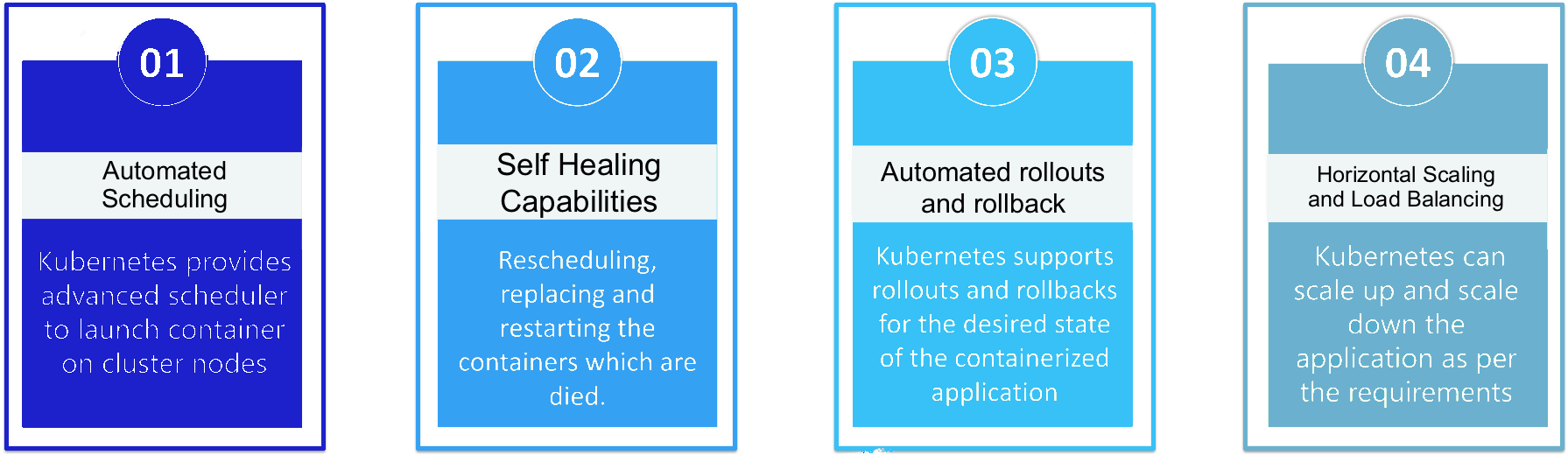 11
System Architecture
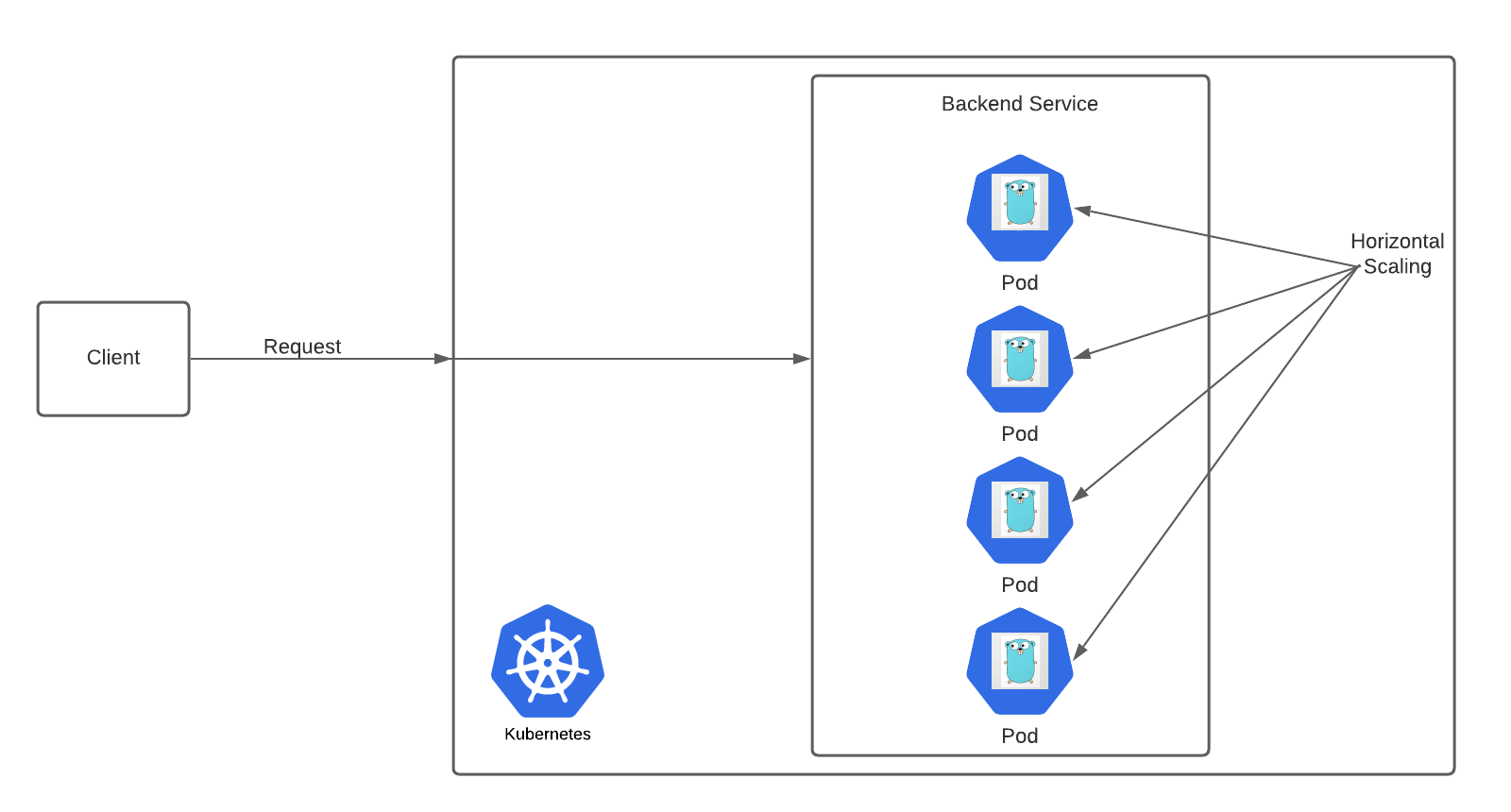 12
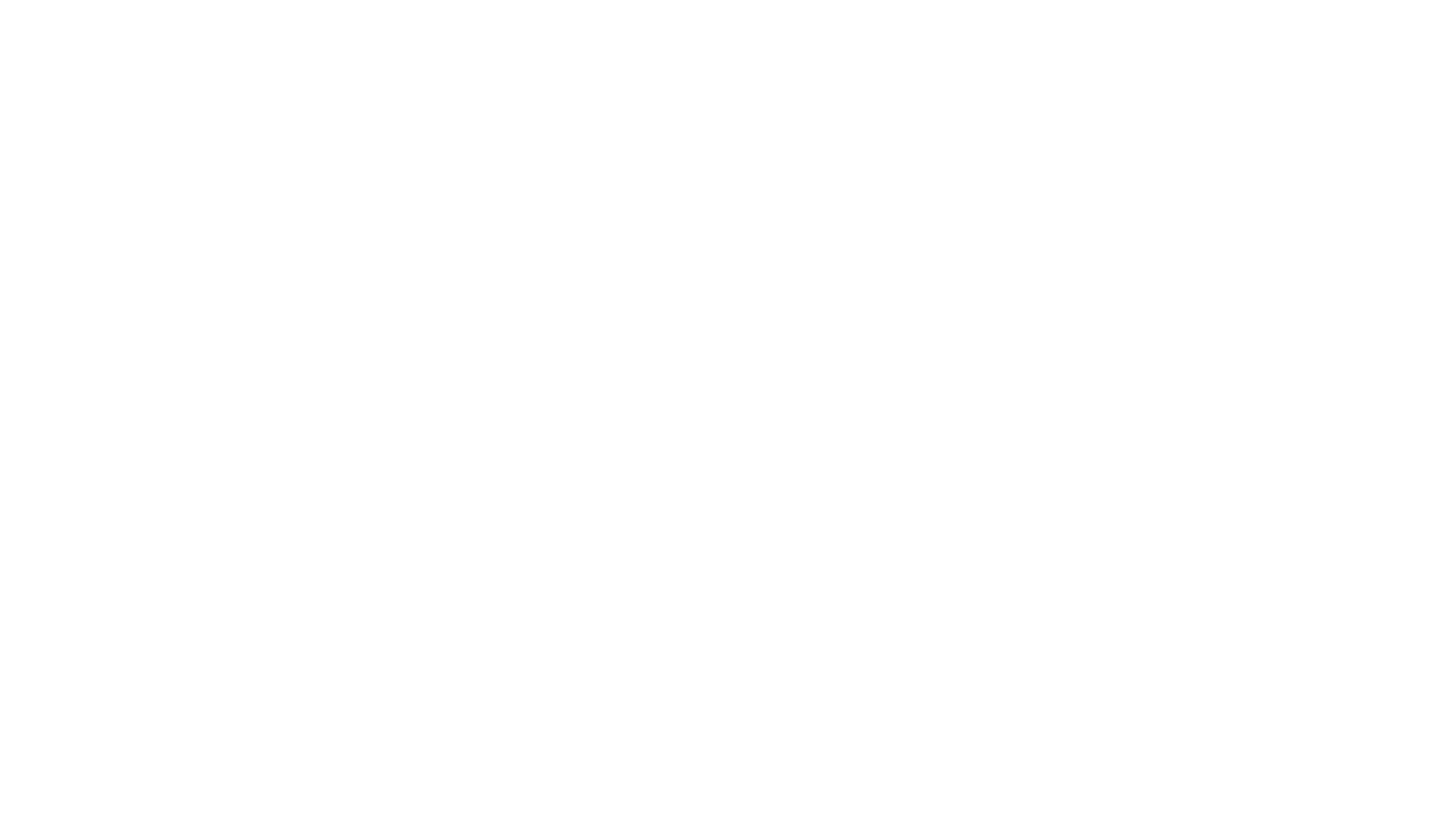 Implementation
High performance http server that handles requests for internal processing using a worker queue.
We used the net/http library (ListenAndServe function) for building an http server
In order to maximize the performance we build our worker queue using goroutines and channels for communication among them.
13
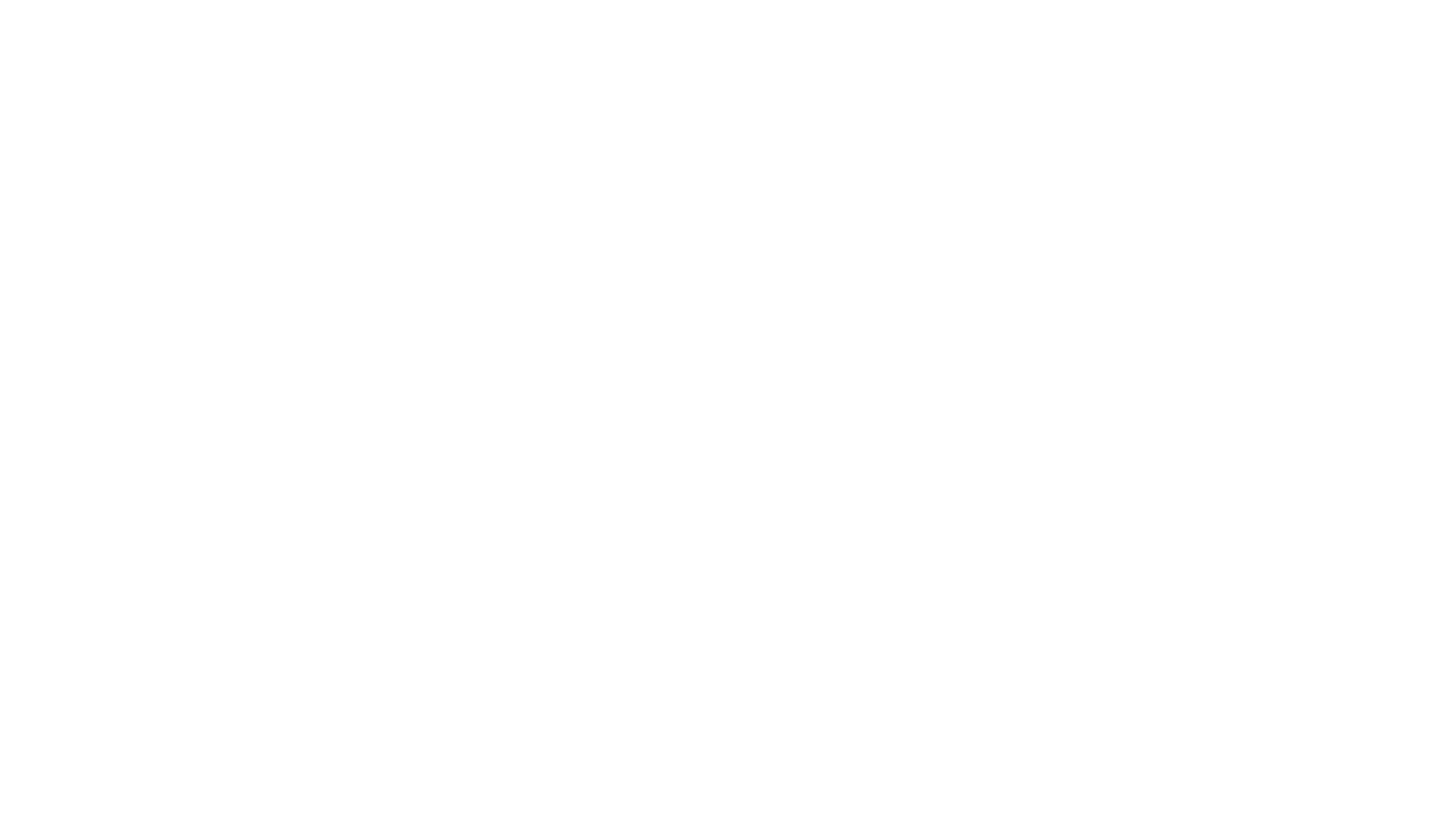 Simple Http Server
14
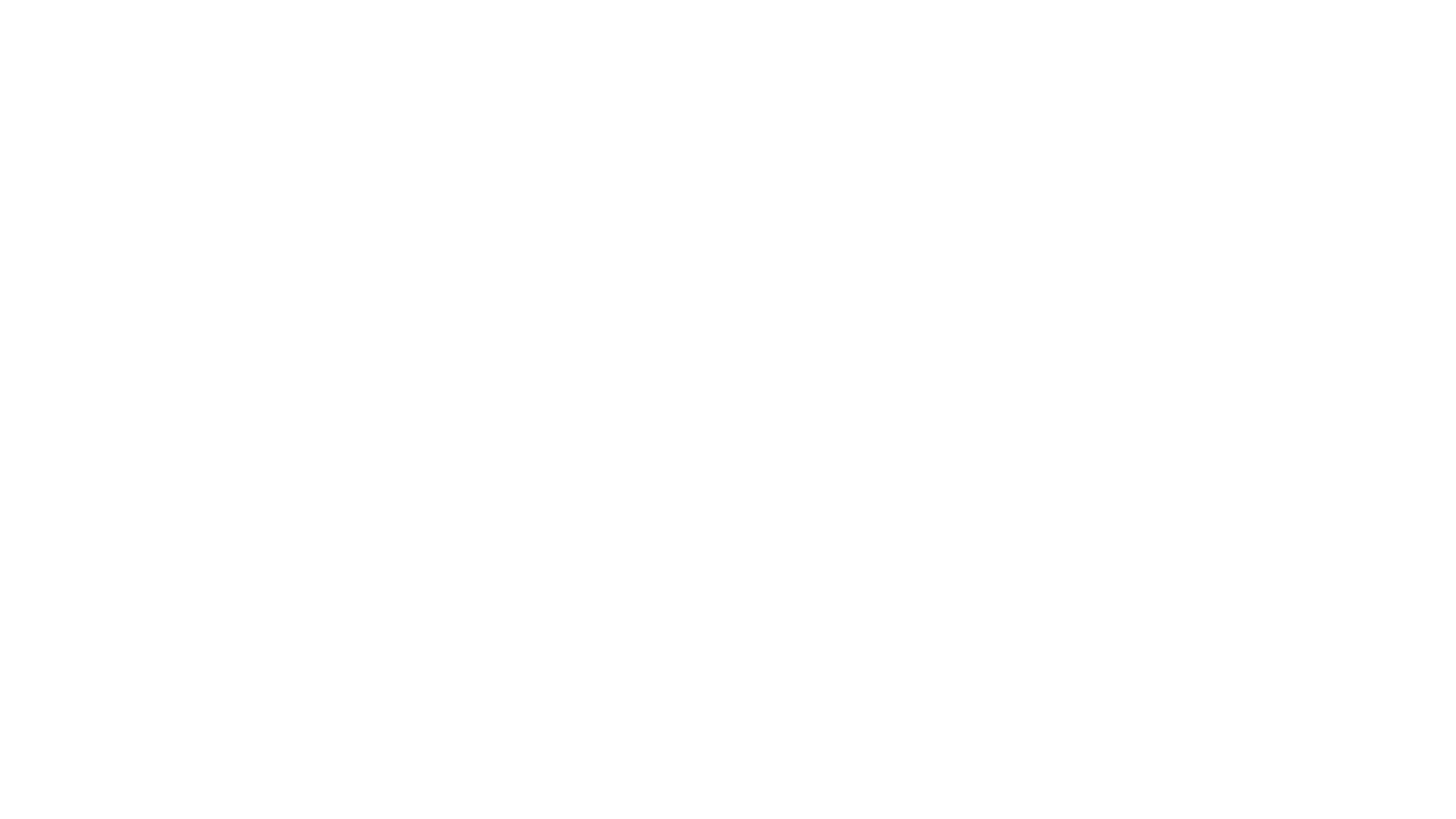 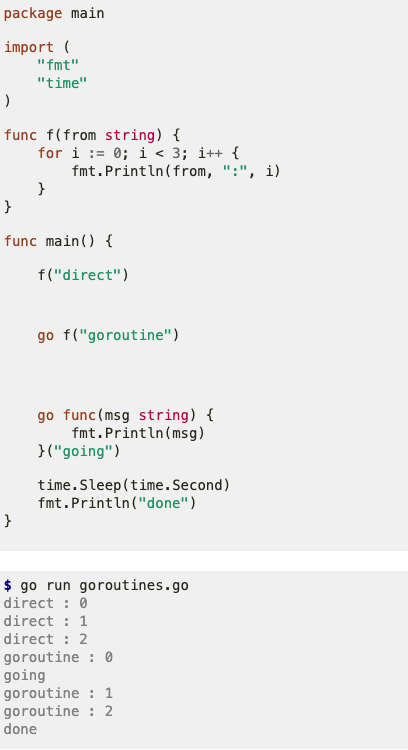 Goroutines Example
15
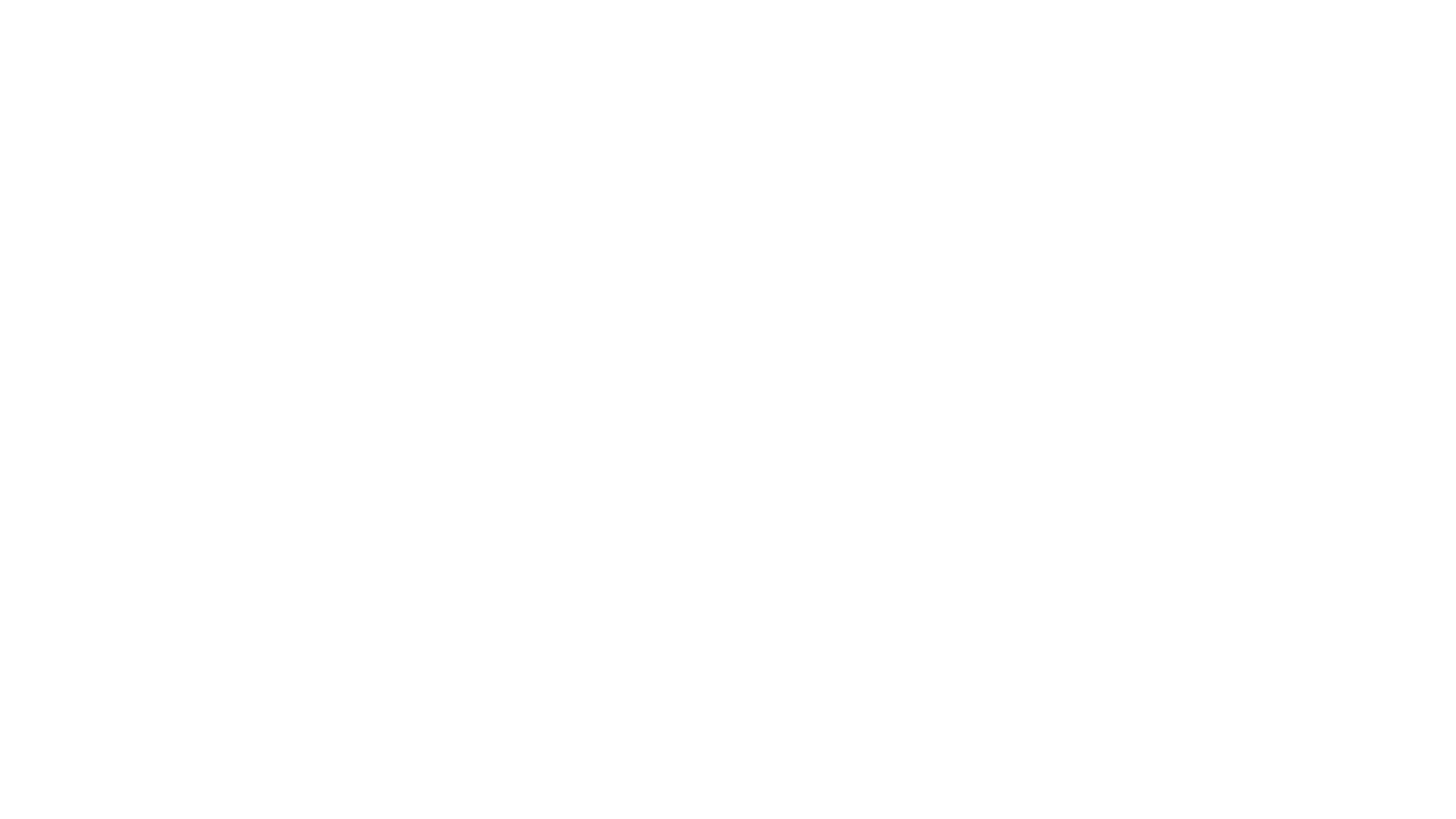 Channels Example
16
Implementation- Http Server
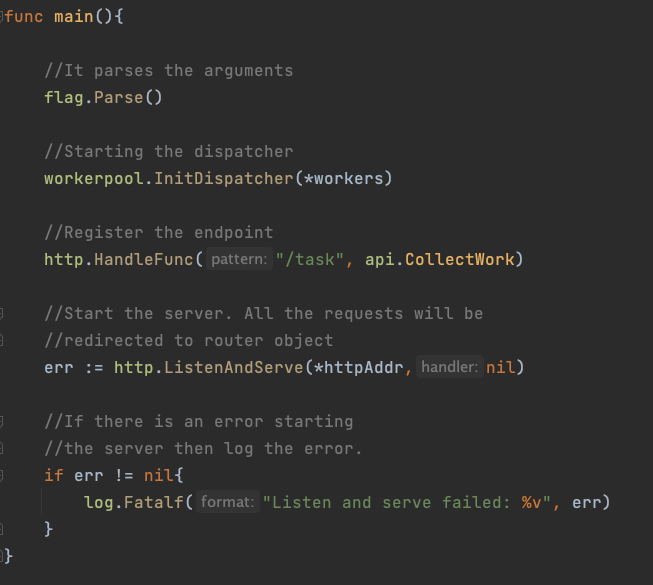 Initialize the dispatcher which starts our workers.
Each time a client make a request a new goroutine spawns
The requests is been handled by the Collector function
17
Init Dispatcher
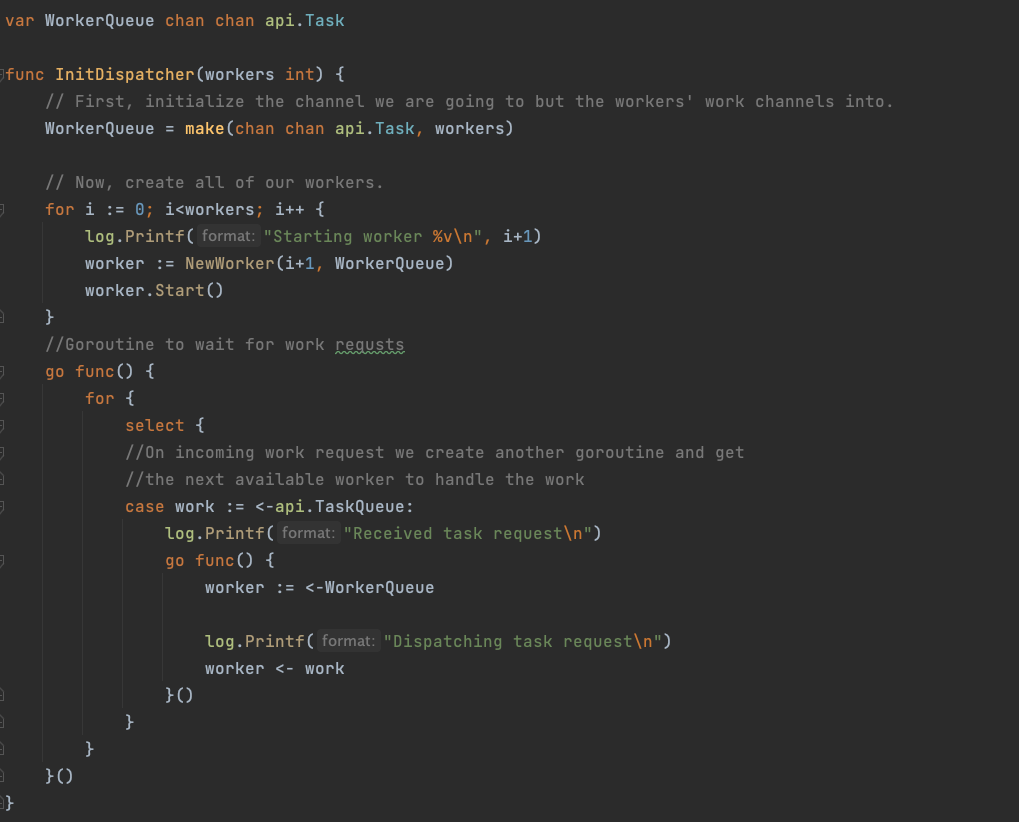 Create the workers and starts them
Spawns a new goroutine to wait for incoming tasks
When task is received new goroutine is spawn and gets the next available worker to do the task
18
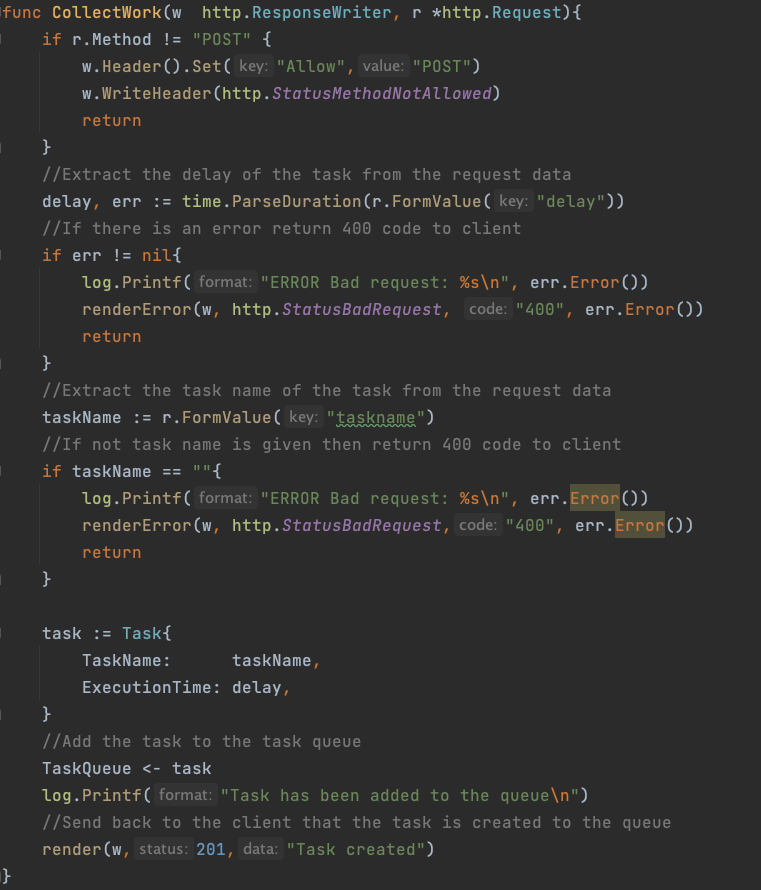 Collect Work
When client makes a request for a task this function is been called
Extracts the parameters of the request
It creates a new Task structure and add it to the Task Queue
Return back to the client that the task has been created to the queue and it will be processed
19
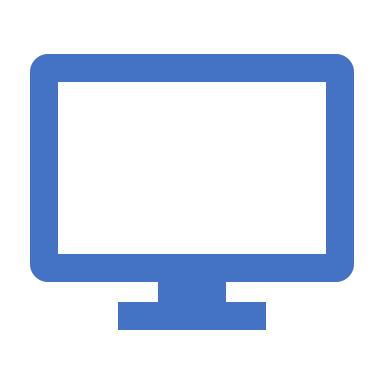 Demo
20
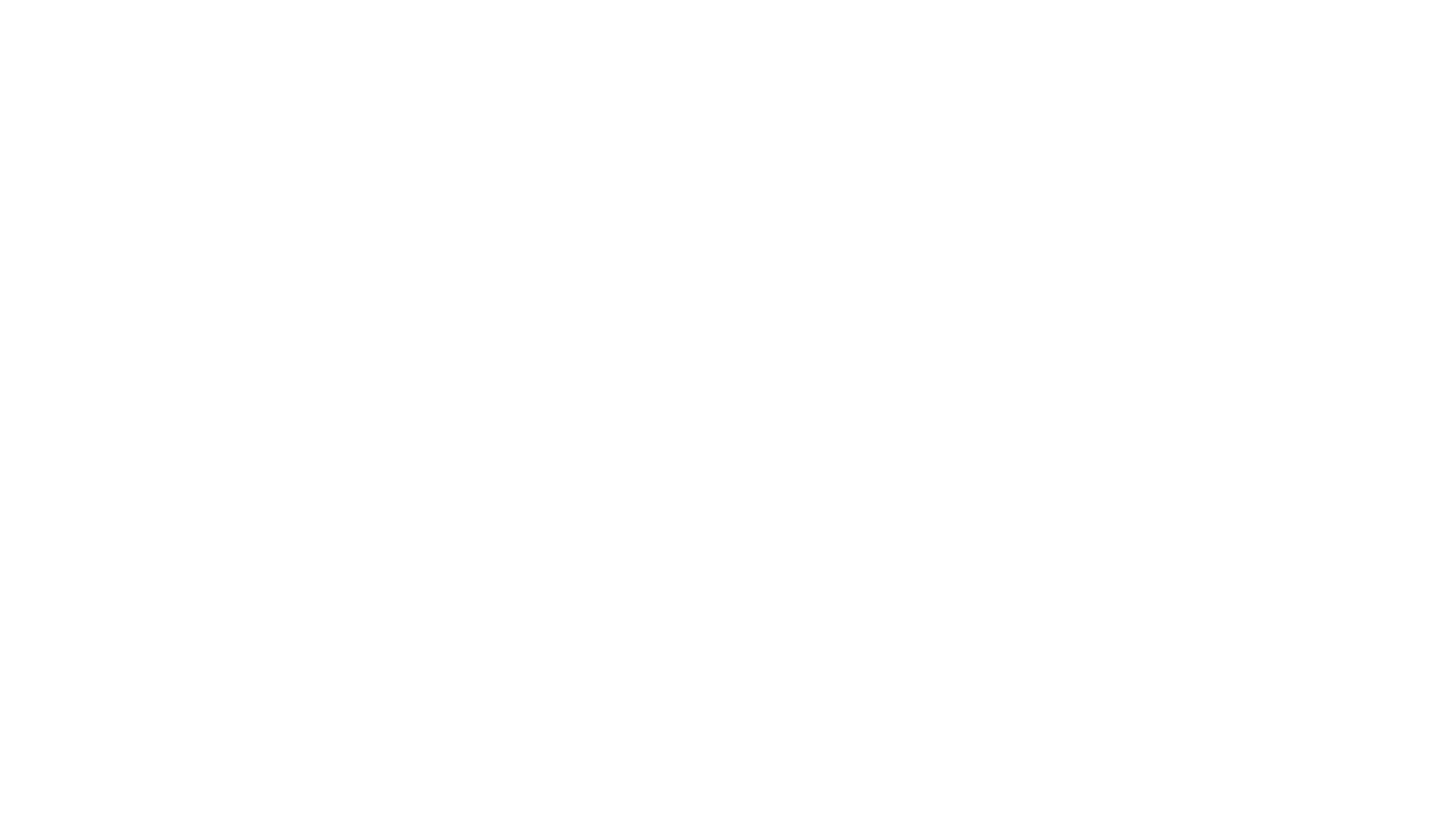 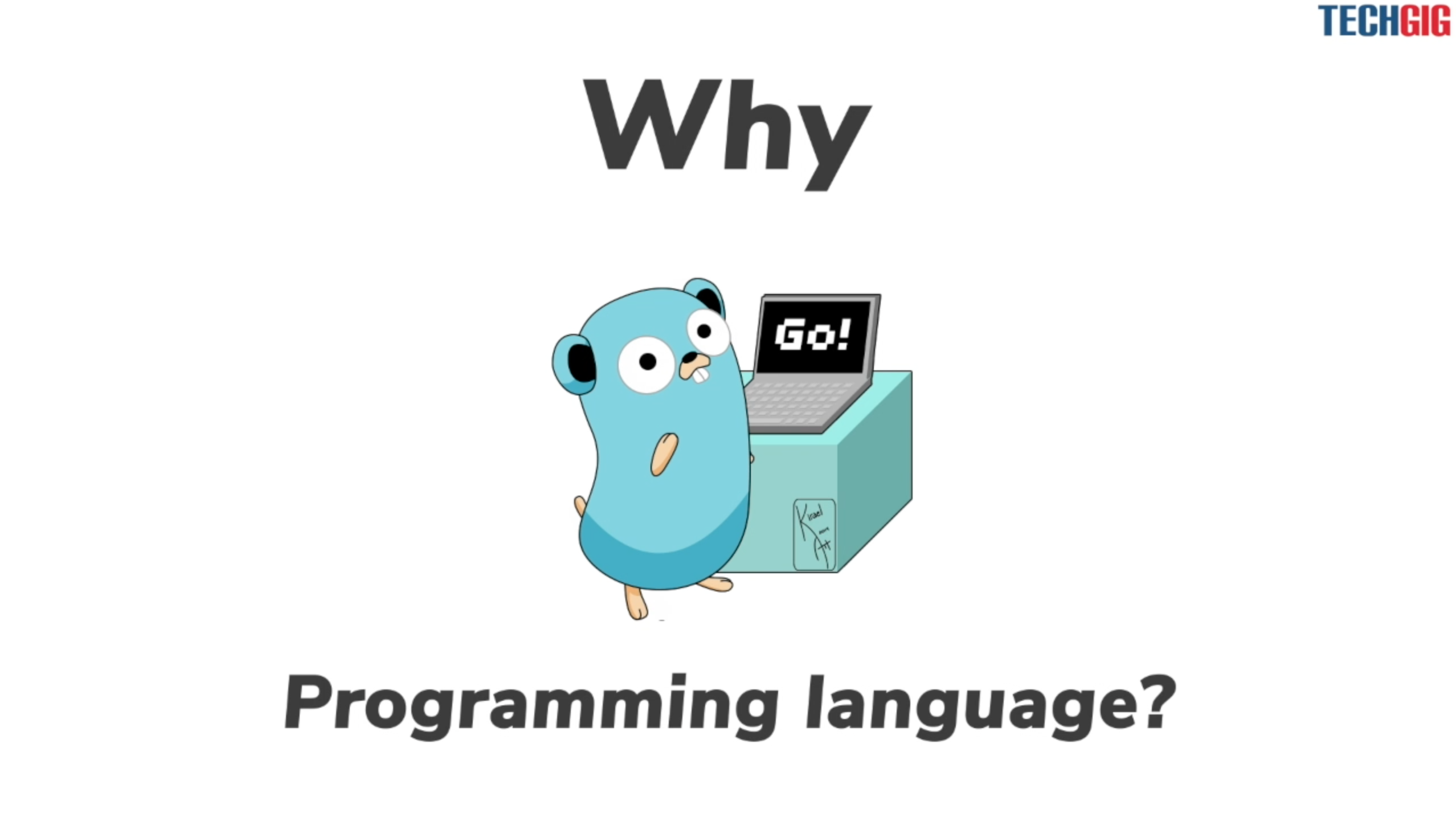 Thank you for your attention!
21